Общие рекомендации по созданию экологических троп
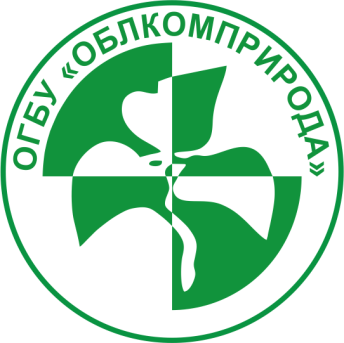 и.о. начальника отдела по работе с общественностью ОГБУ «Облкомприрода»
О.В. Запрягаева
Особенности создания учебной экологической тропы
доступность маршрута для посещения;

посещаемость маршрута тропы местным населением, родителями (законными представителями);

эстетическая выразительность окружающего ландшафта и информационная емкость маршрута.
2
Три главных требования:
красота природы
Привлекательность
своеобразие
разнообразие
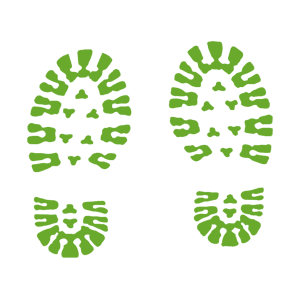 Доступность
Информативность
3
Особенности создания экологической тропы
Продолжительность занятий
мax. протяженность 
2-3 км.
общая протяженность
набор объектов
Старшие классы
около 2 ч.
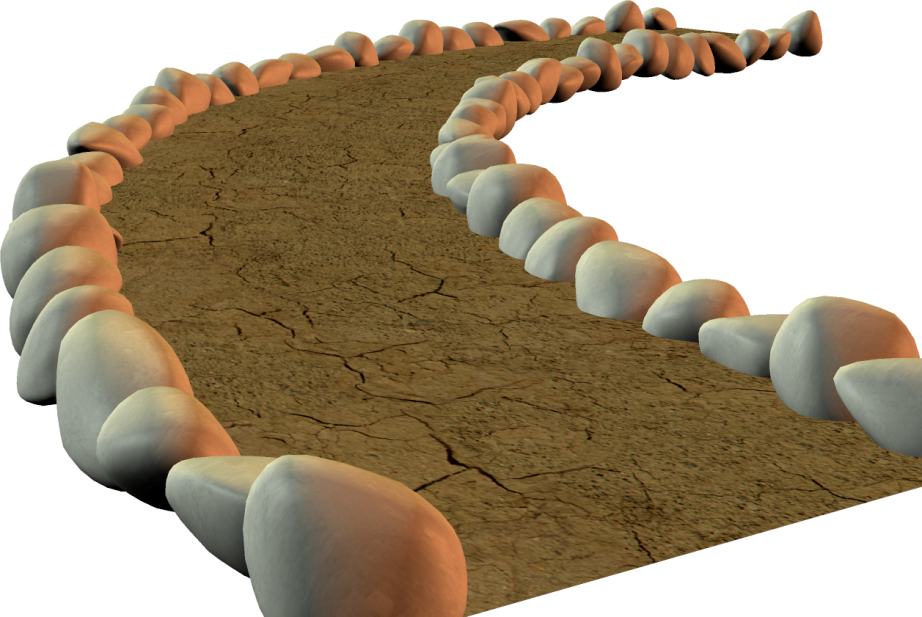 Средние классы
до 1,5 ч.
Младший школьный возраст и дошкольный
С учетом
СанПиН
4
Особенности создания экологической тропы
Виды маршрутов:
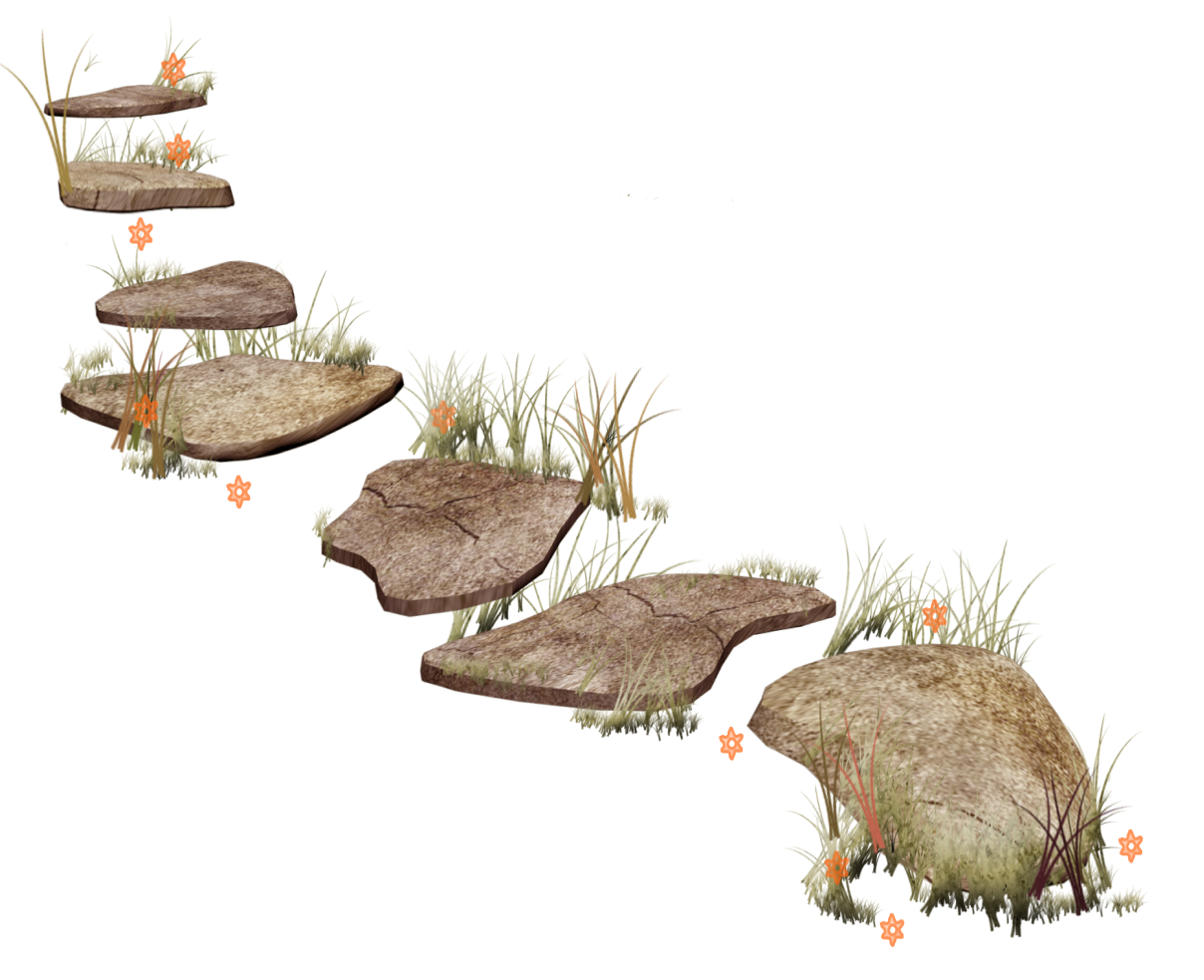 линейные
кольцевые
смешанный
и другие
5
ДВИЖЕНИЕ ТОЛЬКО В ОДНУ СТОРОНУ
Особенности создания экологической тропы
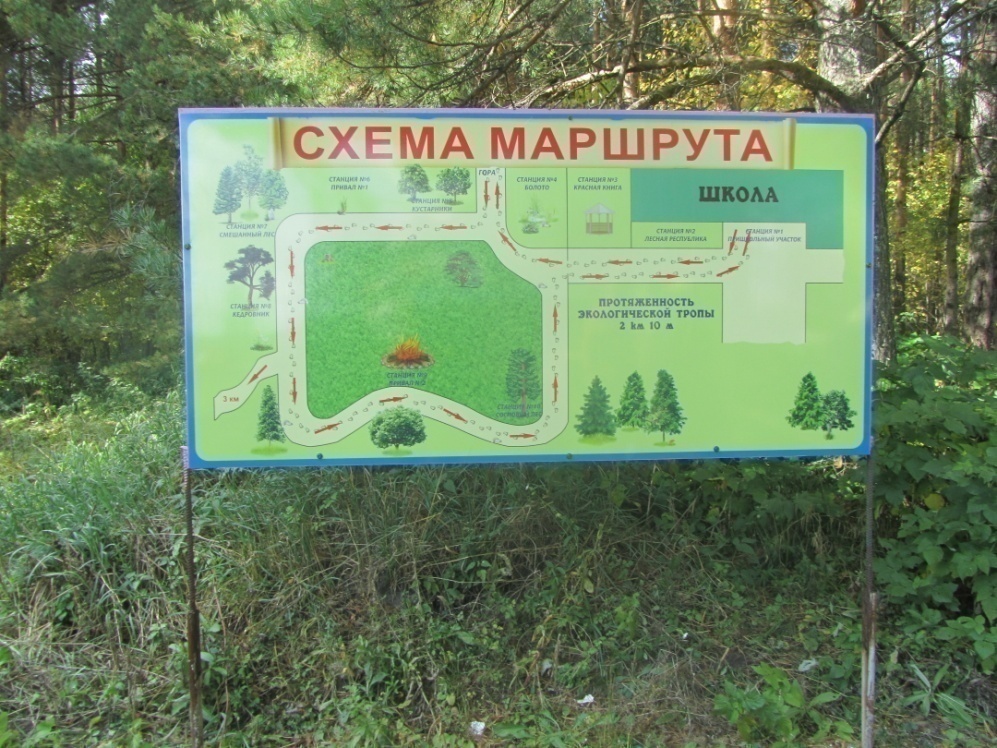 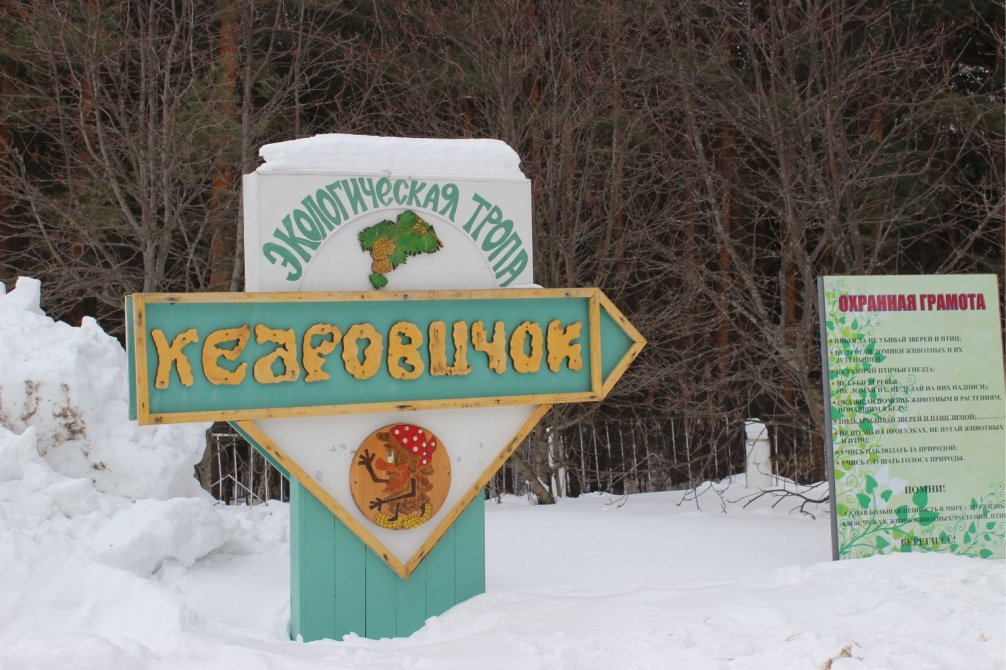 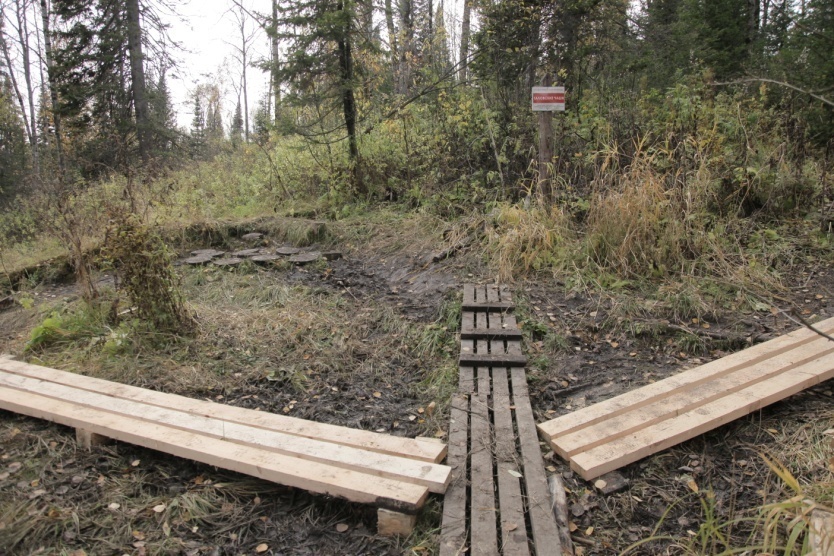 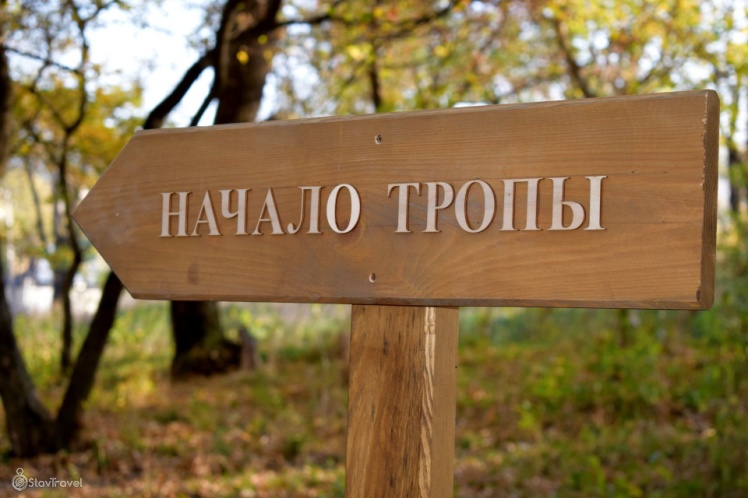 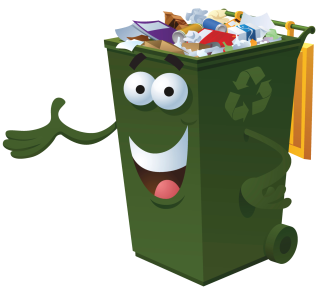 6
Оборудование экологической тропы
Аншлаги и информационные стенды
познавательные
инструктивные
эмоциональные
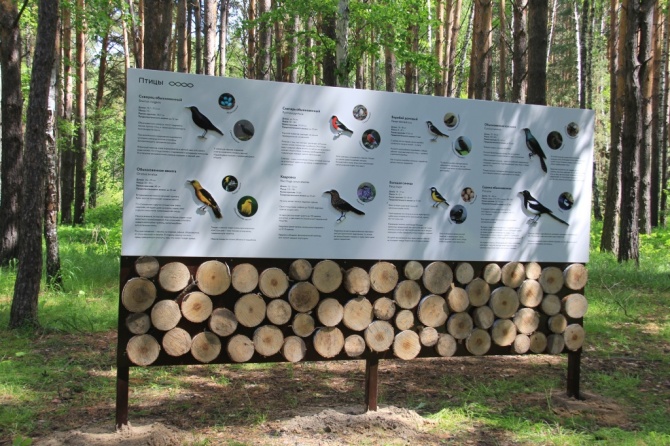 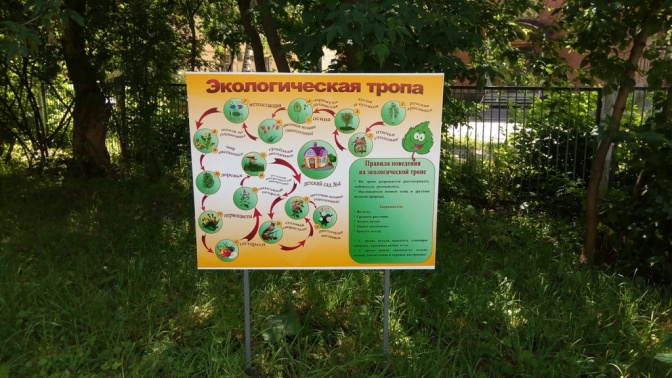 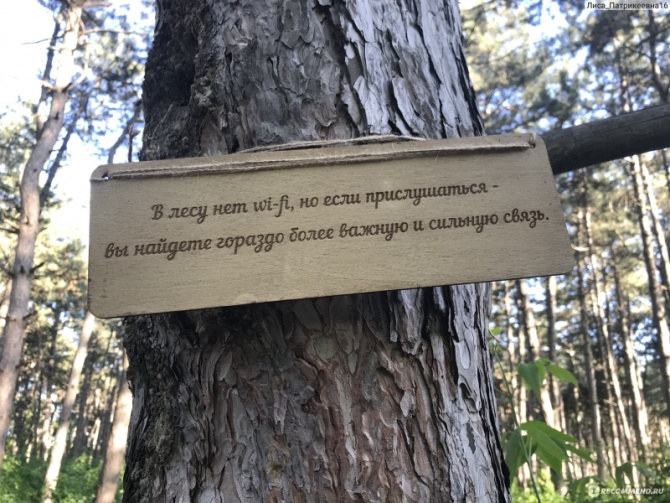 7
Расстояние между аншлагами 100-150 метров
Оборудование экологической тропы
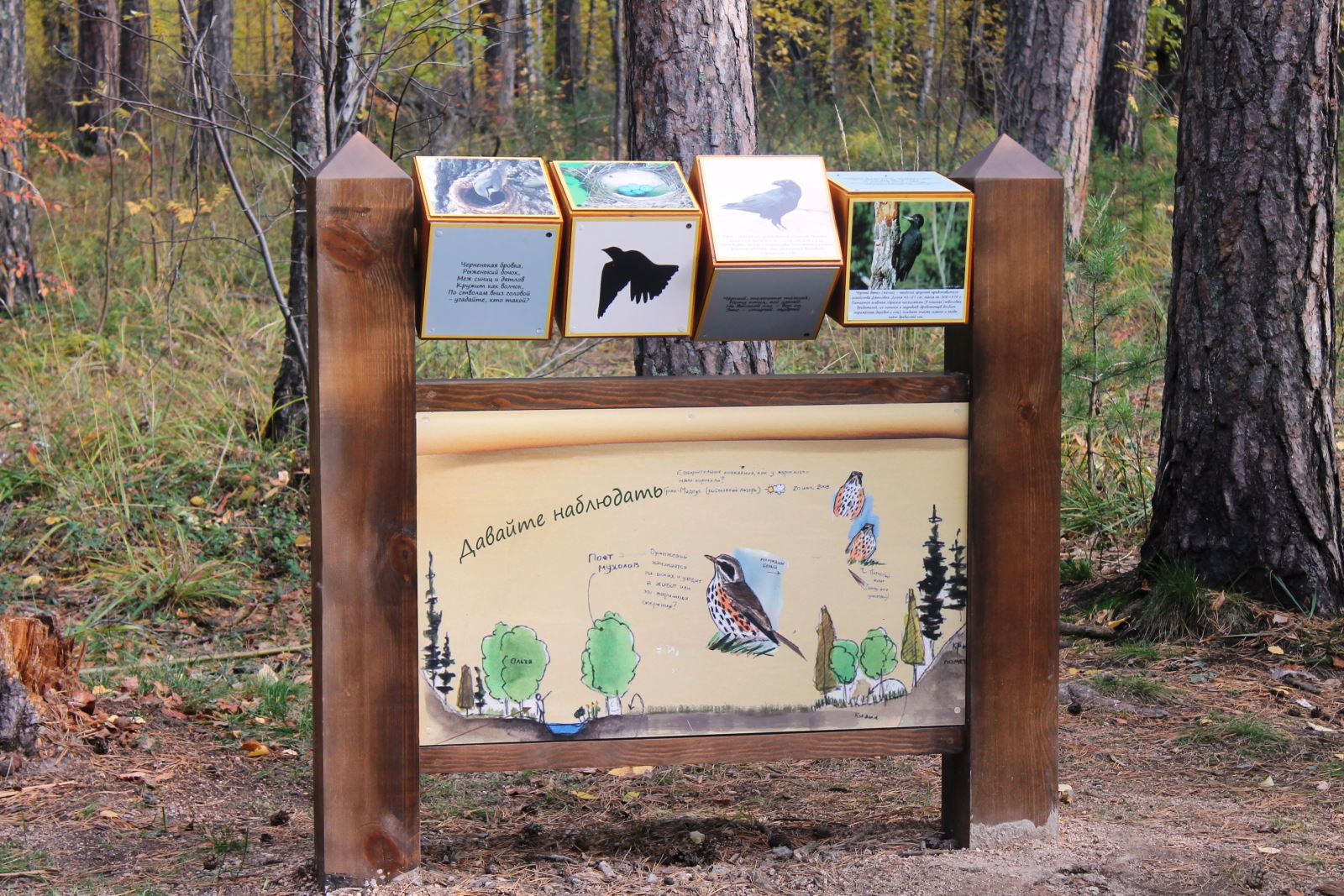 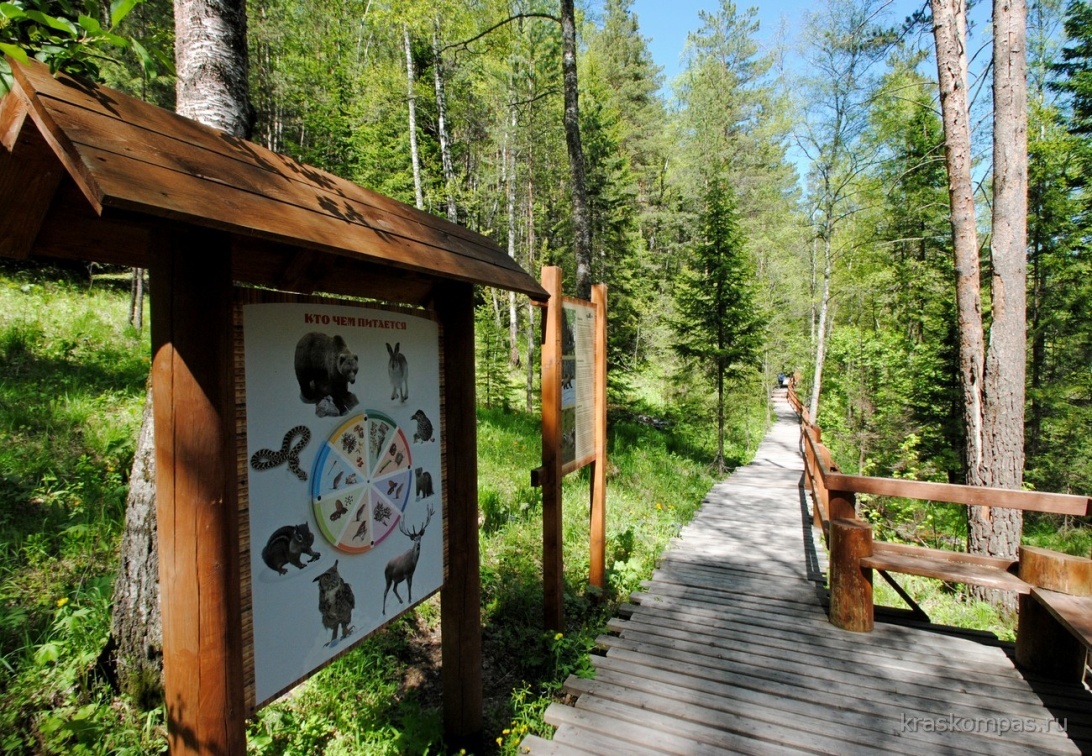 8
Типы текстов для установки на учебной экологической тропе
Общий указатель и схема тропы.
Поэтические тексты, высказывания известных людей, рисунки об отношении человека с природой.
Правила поведения в природе.
Лозунги и призывы.
Экологические дорожные знаки и указатели.
Сведения об отдельных природных экскурсионных объектах и явлениях.
Сведения о памятниках природы, расположенных вне зоны тропы (если такие имеются).
Информация о делах школьников в решении экологических проблем.
А знаете ли вы?
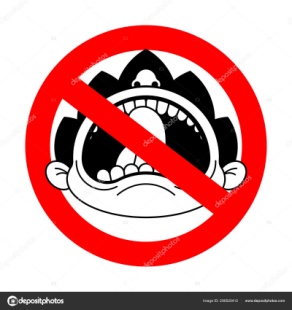 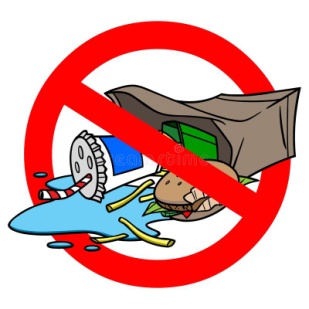 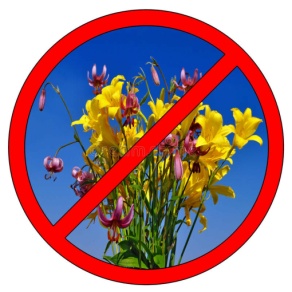 9
Организация экологической тропы способствует
проведению учебной  работы по вопросам охраны природы;
созданию условий для воспитания экологически грамотной культуры поведения человека в окружающей среде;
приобретению педагогами, воспитателями опыта образовательной работы с детьми в природных условиях;
изучению и наблюдению учащимися за объектами и явлениями природы и дальнейшему нахождению тем для будущей научно-исследовательской работы.
10
Где и как получить деньги?
Спонсоры
Гранты
Гранты Российской Федерации
ПИСЬМА
Фонд президентских грантов
Гранты РГО
Фонд наше будущее
Платформа «Россия — страна 
                 возможностей»
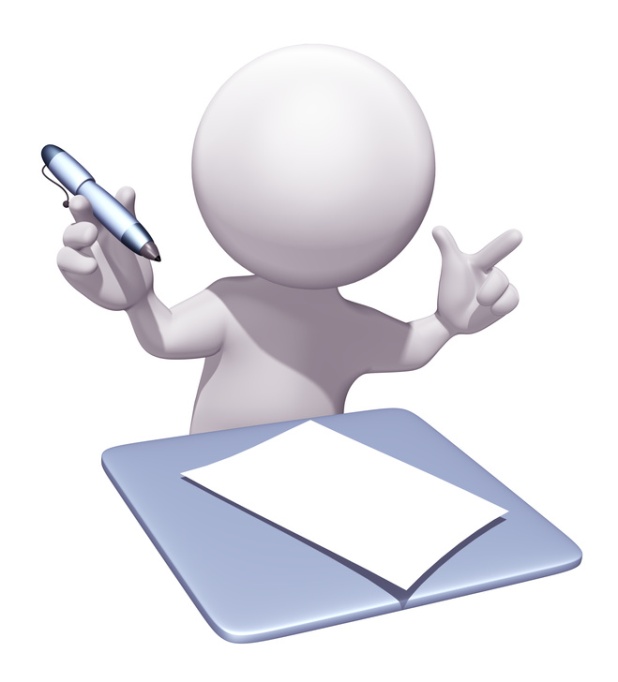 Гранты предприятий присутствующих в Томской области
11
Родные города
Формула хороших дел
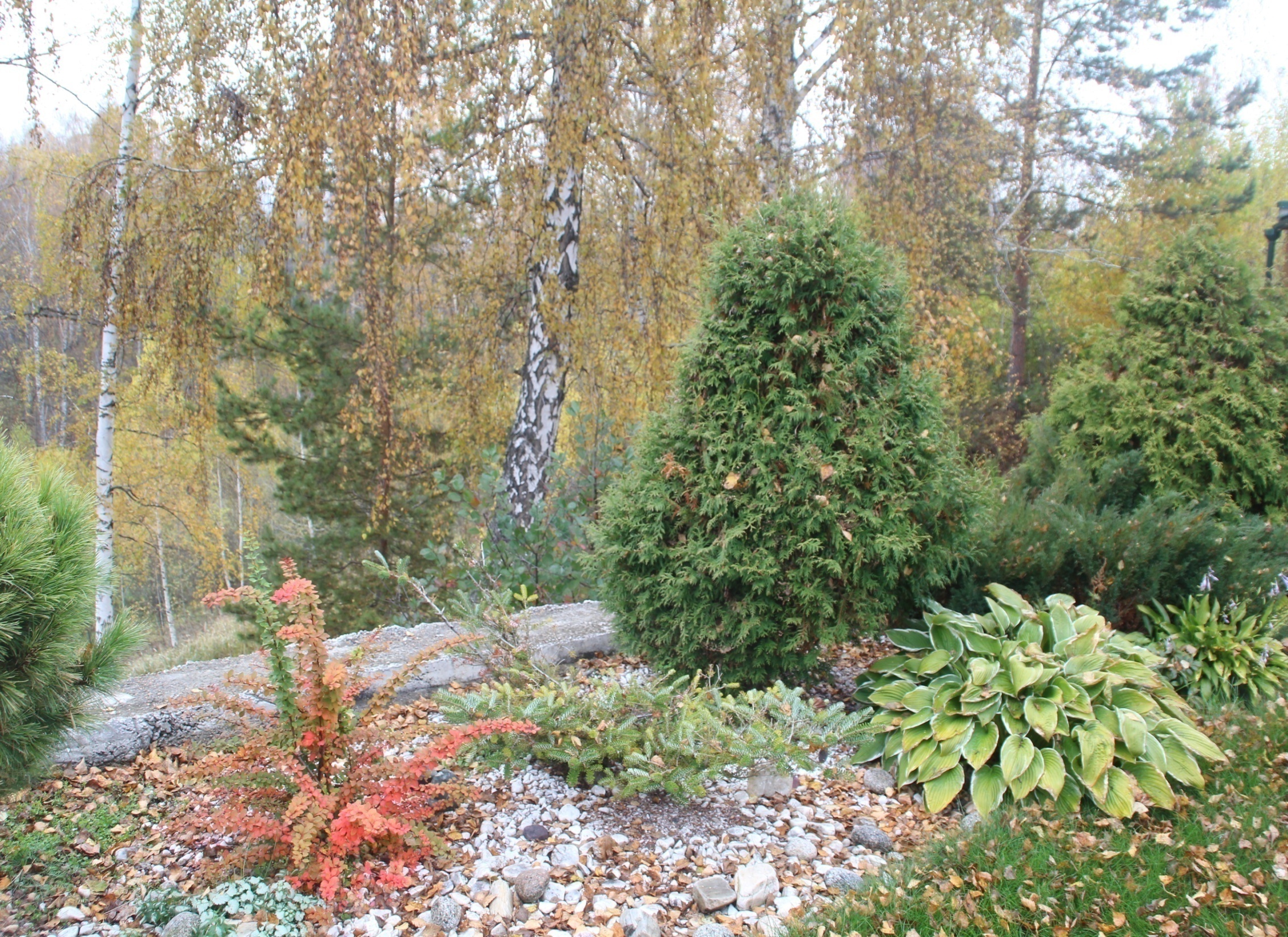 СПАСИБО ЗА ВНИМАНИЕ!
12